Centrifugation & Aliquots
GOAL = Platelet Poor Plasma (PPP) 

Platelet Count <10,000/mcL
However, an even lower platelet count is better for frozen specimens.
Any specimen to be frozen for coagulation
testing must be double spun to assure
that the specimen is platelet poor
Why Platelet Poor Plasma ???

What is the BIG DEAL …????
Platelets are source of phospholipid

 Reagents for coag tests are phospholipids

 Therefore, platelets in the specimen can 
shorten results

 Platelets release PF4 in cold and when frozen 

 PF4 can neutralize heparin…shorten aPTT

 Spun tube…platelets can resuspend

 StatSpin…beware platelets diffuse back into plasma

For these reasons, processing of samples for coagulation
testing is CRITICAL
Don’t use the STAT-SPIN
It’s a fast spin - good for 
	immediate testing
  However, platelets resuspend 
	to an unacceptable level 
	very quickly
Residual Platelet Counts of Plasma Prepared for Coagulation Studies Using the StatSpin Express®
Ellinor I. B. Peerschke, Department of Pathology, Cornell University Medical College, New York, New York
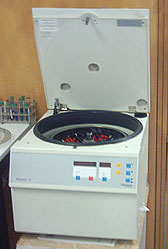 -20oC
Freezer
Primary
Tube
Plastic
Tube#1
Plastic
Tube#1
Plastic 
Tube#2
Preparation of Frozen Aliquots
*** DO NOT USE STAT-SPIN ***
pipette
pipette
Process
As soon as possible after collection, spin primary tube for 15 minutes at 2500-3500 x g (Refer to your centrifuge for appropriate RPM setting)
Transfer plasma to a plastic pour off tube with a plastic transfer pipette.  Be sure not to disturb the cell layer - leave a layer of plasma on the cells.
3. Centrifuge pour off tube at 2500-3000 x g for 15 minutes.
With a plastic pipette, transfer plasma to properly labeled aliquot tubes. (Residual cells may not be visible in the tube, but they are there. Do not remove all the plasma.  This will assure complete platelet removal.)
	A minimum of 1 mL and a maximum of 2 mL  of plasma should be placed in each tube.
5.	Freeze immediately in an upright position.
Primary
Tube
Plastic
Tube#1
pipette
Proper Transfer of
Plasma
Do not disturb buffy coat
	 avoid buffy coat & platelet button
 Use Plastic Transfer Pipets

 Do not pour plasma from one tube to another

 More plasma is not better
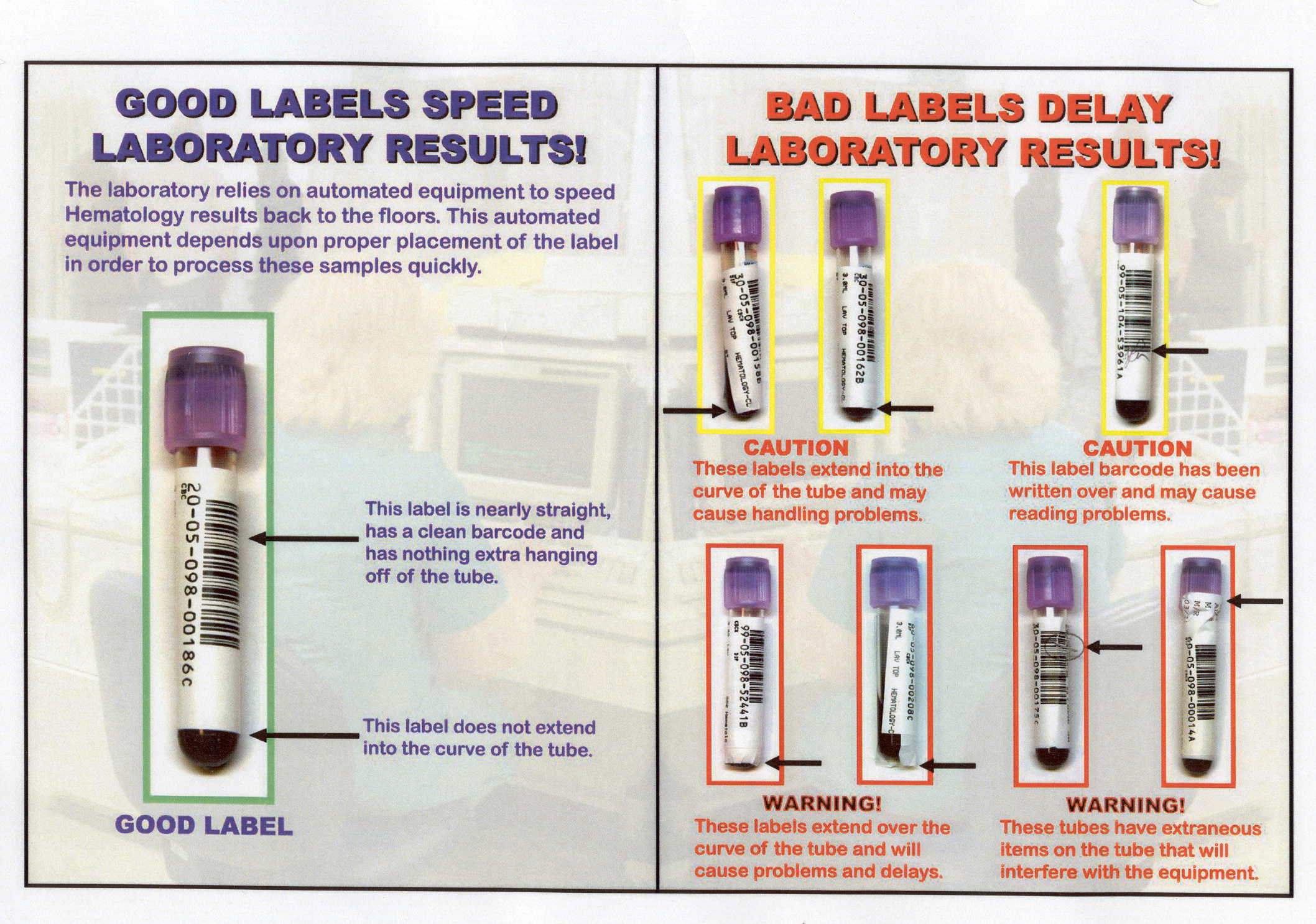 PROPER LABELING IS IMPORTANT
Even though this picture deals with hematology specimens, it is true of label placement on all tubes, including pour off tubes, that may be placed on an analyzer to be read.
Correct Thawing of Frozen Aliquots
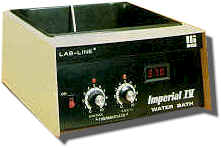 Rapidly in 37oC water bath
No longer than 10 minutes, remove when liquid
Mix
Assay or store @ 4oC for 2 hours
Samples must remain frozen until tested.  
This is just as important as all other handling.
Samples are in 1-2mL aliquots and thaw quickly.  
The manner in which coagulation specimens are thawed is   very important and should only be done by the coagulation technologist.  
Be sure that samples do not thaw during specimen transport or receipt